R: fitting to an exponential fit using log-linear approach
1
Data from on how air pressure depends on altitude
2
Plot with Exponential fit from Excel
3
Enter the data into R
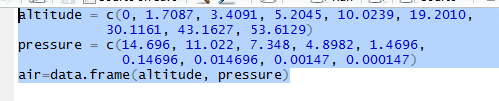 #copy and paste 
altitude = c(0, 1.7087, 3.4091, 5.2045, 10.0239, 19.2010,
           30.1161, 43.1627, 53.6129)
pressure = c(14.696, 11.022, 7.348, 4.8982, 1.4696, 
             0.14696, 0.014696, 0.00147, 0.000147)
4
Plotting the data in R
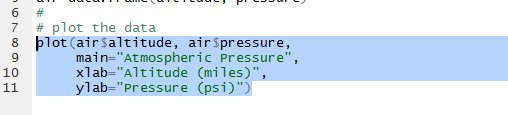 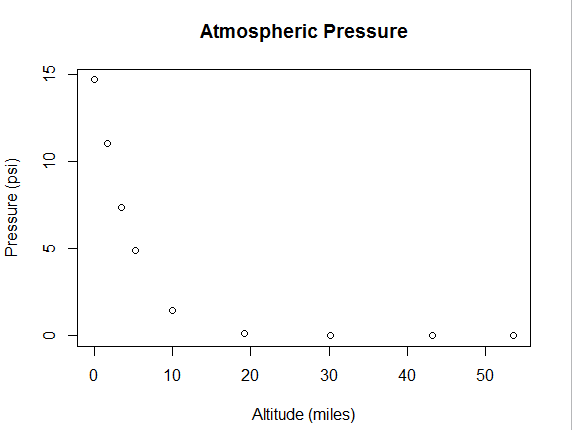 5
Compared to the log-log approach to obtain a power-law fit, this time take log-linear approach: log(y) but not log(x) and obtain an exponential fit
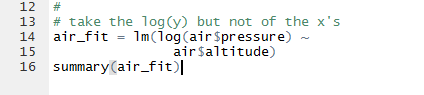 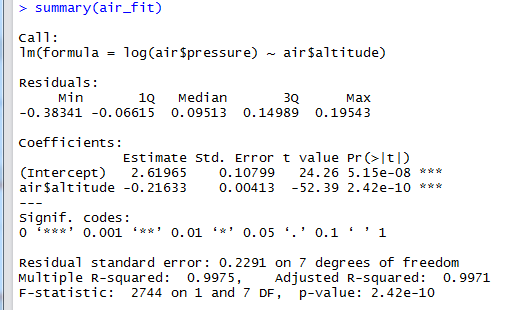 Only one log this time!

Once again the “slope” number looks familiar when compared to what we got from Excel
6
Cannot take log(0)
In this data x=0 is perfectly fine, but y=0 is not.  
That is why if one gets the axes wrong, the exponential fit would not work.
7
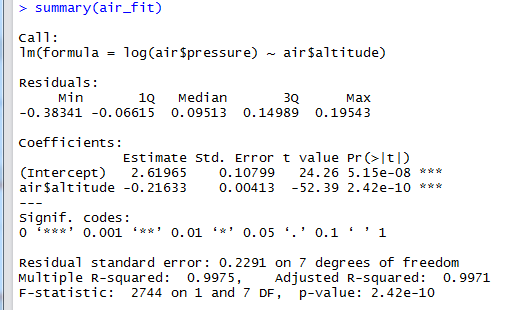 Isolating the factor
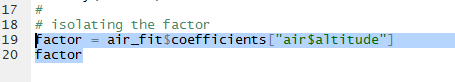 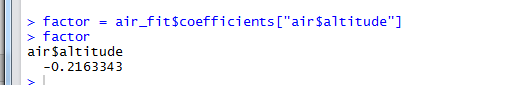 8
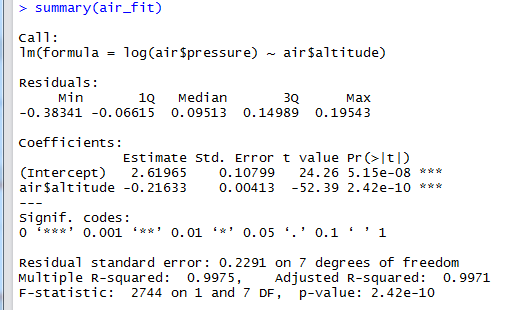 Determining the coefficient
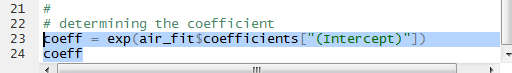 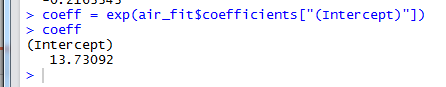 9
Displaying the equation
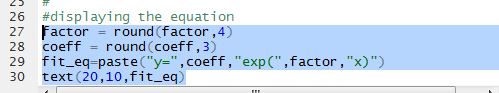 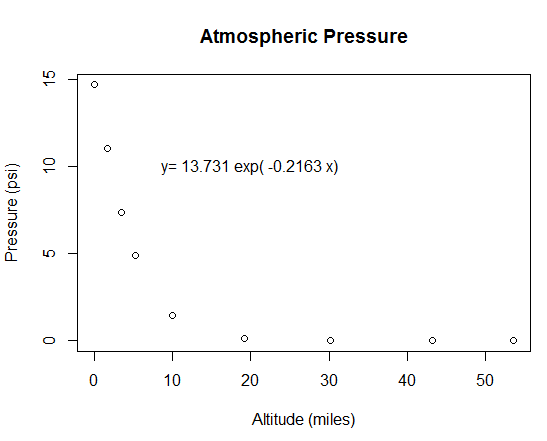 10
Displaying the curve
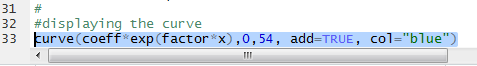 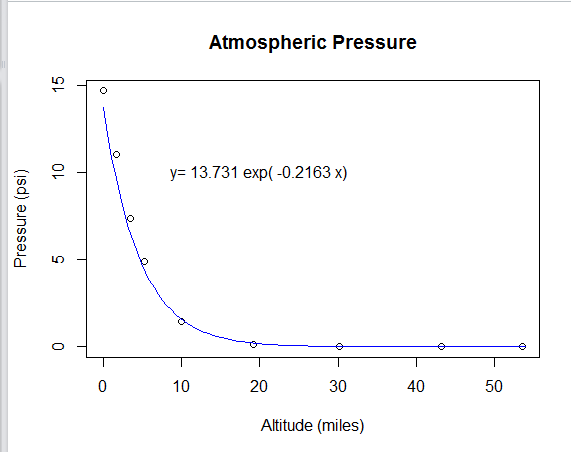 11